ZASTITA PRIRODE
ZAGADIVACI
TVORNICE
ZGRADE 
AUTOMOBILI
Najveci problem 
pretjerana emisija
ugljikovog dioksida.
EFEKT STAKLENIKA
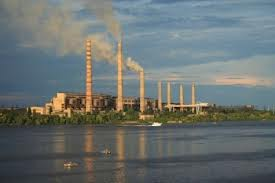 RJESENJE PROBLEMA
Stroga kontrola
Ispusnih plinova
i ugradivanje
filtera vode i zraka
na zgrade ,apogotovo
tvornice.
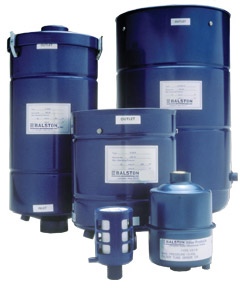 ENERGIJA
OBNOVLJIVI IZVORI ENERGIJE
SOLARNA
HIDRO
ENERGIJA VJETRA
GEOTERMALNA  
BIO MASA
BIO GORIVO
FOSILNA
GORIVA
UGLJEN
NAFTA 
ZEMNI PLIN
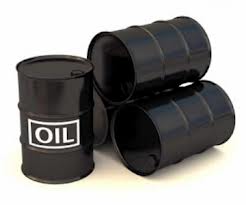 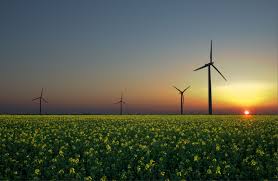 SOLARNA IHIDRO ENERGIJA
SOLARNA
HIDRO
GRIJANJE VODE SA
 SOLARNIM PLOCAMA

PROIZVODNJA ELEKTRICNE ENERGIJE U SVJETLOSNIM
CELIJAMA
ENERGIJA  PLIME I OSEKE

ENERGIJA MORSKIH STRUJA

ENERGIJA VALOVA

ENERGIJA KRETANJ VODE
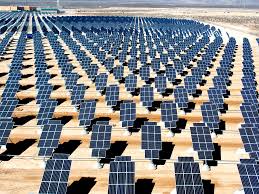 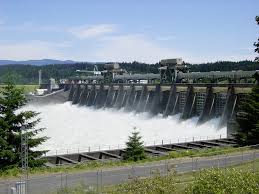 GEOTERMALNA I ENERGIJA VJETRA
GEOTERMALNA ENERGIJA

 GRIJANJE  KUCANSTAVA

PROIZVODNJA ELEKTRICNE ENERGIJE
ENERGIJA VJETRA

PROIZVODNJA EKEKTRICNE ENERGIJE

CRPLJENJE VODE IZ ZEMLJE
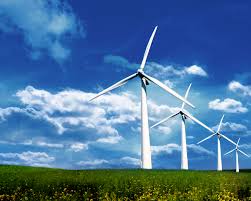 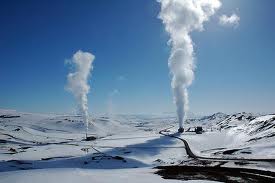 BIO MASA I BIO GORIVO
BIOMASA

PROIZVODNJA  METANA
BIO GORIVO

NASTAJE OD BILNOG ULJA
BOIDIZEL
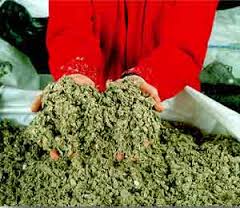 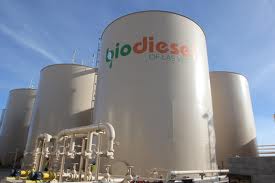 FOSILNA GORIVA
Fosilna goriva su ne obnovljiv izvor energije !
 Stetnija su za okolis od obnovljivih izvoraenergije.
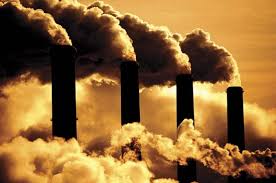 KAKO MI MOZEMO ZASTITITI PRIRODU I STEDITI ENERGIJU
UVJEK ZATVORI PIPU KADA PER ZUBE!
UGASI SVJETLA I DRUGE ELEKTRONICKE UREDAJE
    PRI IZLASKU IZ PROSTORIJE! 
   RAZVRSTAVAJ OTPAD I RECIKLIRAJ!
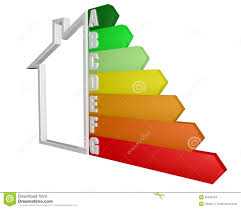 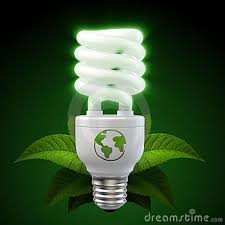 HVALA!
Viktor  Milosevic